MBT-303 Özel Öğretim Yöntemleri-I
Hafta 4: Bilişim Teknolojileri Eğitiminin Yasal Temelleri-1
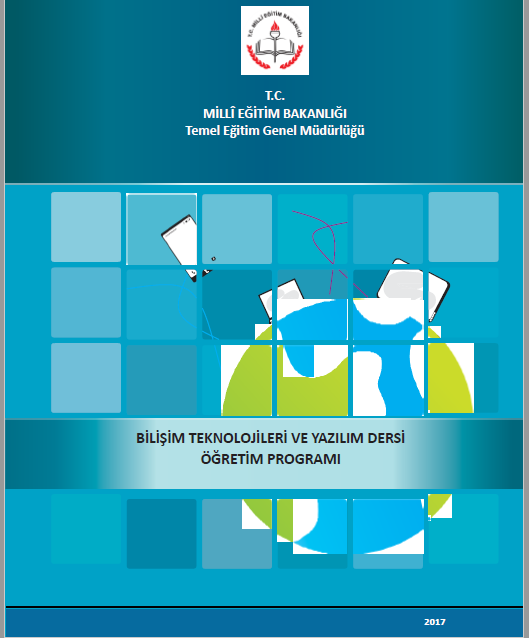 Bilişim Teknolojileri Eğitimi
Ülkemizde ilköğretim ve ortaöğretim kademesinde Bilişim Teknolojileri (BT) eğitimi halihazırda  zorunlu ve seçmeli statüdeki derslerle yürütülmektedir.

İlköğretimde (1-8. sınıflar için) «Bilişim Teknolojileri ve Yazılım» dersi adı altında,
Bilişim Teknolojileri Eğitimi
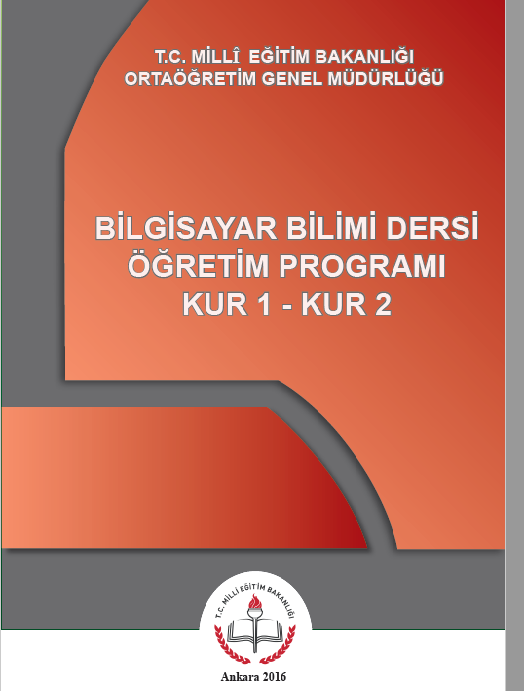 Ortaöğretimde ise (9-12. sınıflar için) «Bilgisayar Bilimi» dersi adı altında programda yer almaktadır.
Ders Saatleri ve Zorunlu/Seçimlik Statü
İlköğretimdeki (1-8. sınıflar) «Bilişim Teknolojileri ve Yazılım» dersi 5 ve 6. sınıfta 2’şer saat zorunlu derstir.
Ders Saatleri ve Zorunlu/Seçimlik Statü
İlköğretimdeki (1-8. sınıflar) «Bilişim Teknolojileri ve Yazılım» dersi 7 ve 8. sınıfta 2’şer saat seçmeli derstir.
Ders Saatleri ve Zorunlu/Seçimlik Statü
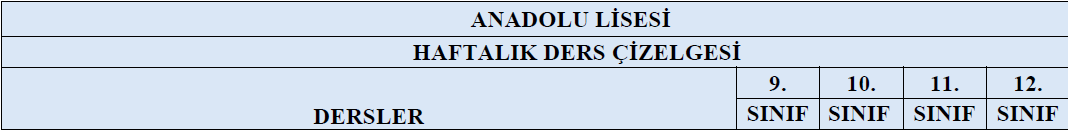 Ortaöğretimde ise (9-12. sınıflar) «Bilgisayar Bilimi» dersi 9, 10, 11 ve 12. sınıflarda haftada 2 saat seçmeli olarak yürütülen bir derstir.
Mesleki ve Teknik Ortaöğretim
Mesleki ve Teknik Ortaöğretim Kurumlarındaki Bilişim Teknolojileri Alanındaki Dallar 4 farklı program altında yürütülmektedir.
İnceleyelim !
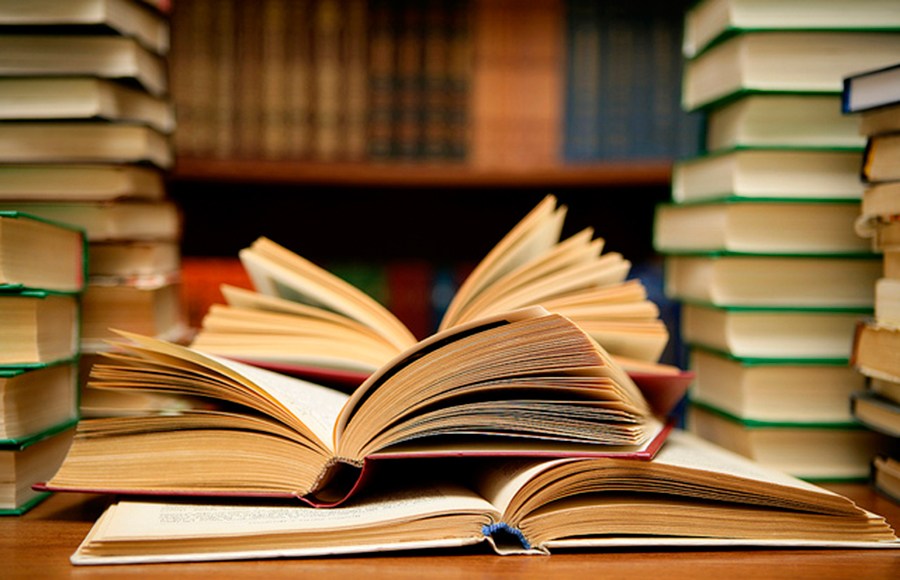 İlköğretim ve ortaöğretimdeki Bilişim Teknolojileri alanındaki öğretim programlarını, amaç, içerik (kapsam ve konular), öğrenme etkinlikleri ve değerlendirme açısından inceleyiniz.
Kaynakça
Bilişim Teknolojileri ve Yazılım Dersi Öğretim Programı (2017). MEB.
Bilgisayar Bilimi Dersi Öğretim Programı (2016). MEB.